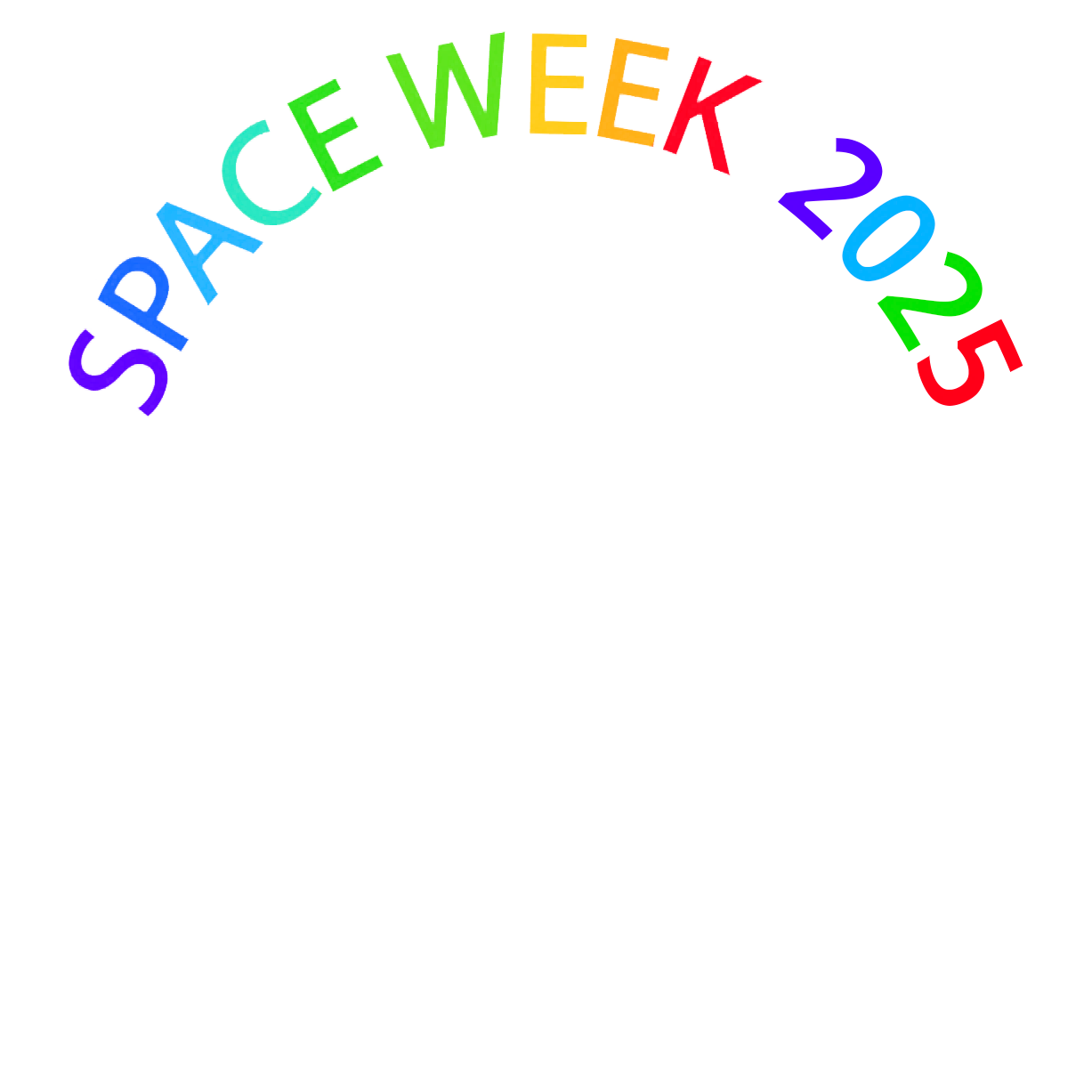 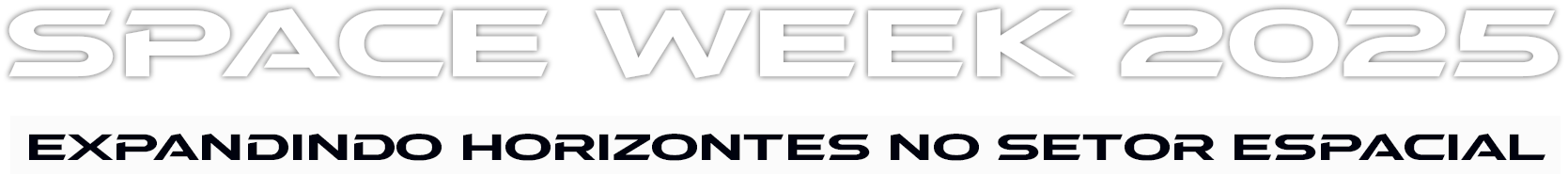 Autores aqui
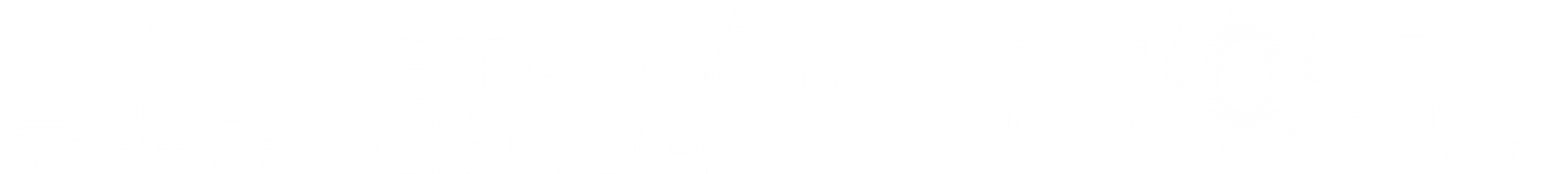 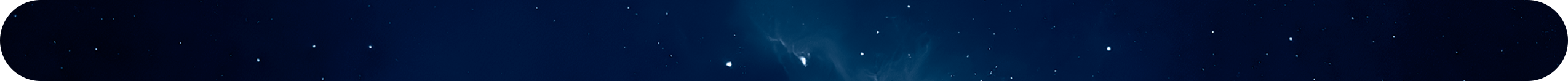 TÓPICO AQUI
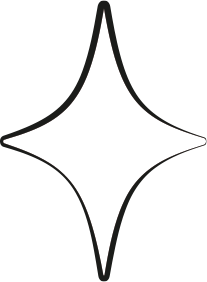 Lorem ipsum dolor sit amet, consectetur adipiscing elit.
• Quisque eget lectus eget sapien commodo varius sed vitae libero. Ut iaculis varius sodales. Suspendisse vitae odio imperdiet, mollis ligula nec, viverra sapiens;
• Nam rutrum interdum elit sodales fringilla. Nam in viverra tellus. Sed bibendum id lorem a tincidunt.

Nulla sit amet massa quis mauris elementum porttitor vitae ut felis.
• Ultricies nunc. Sed ultricies lacus cursus sem varius euismod a in ex. Sed et dui vel elit egestas scelerisque vitae ut risus. Duis massa lacus, vehicula nec tellus quis, volutpat blandit nibh. Vivamus in nunc nisi. Sed at sagittis nisl.
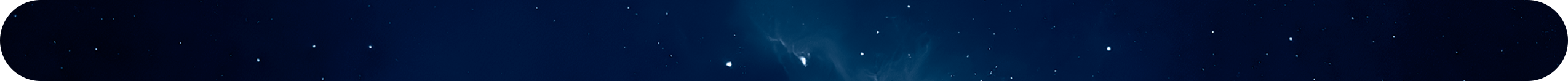 TÓPICO AQUI
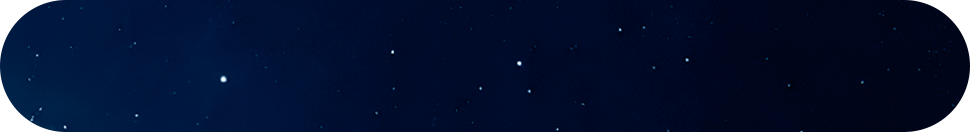 OBRIGADO(A)
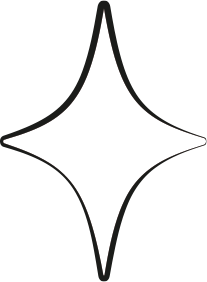 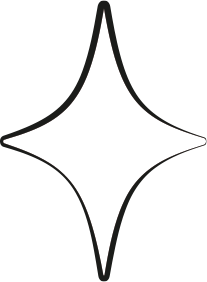 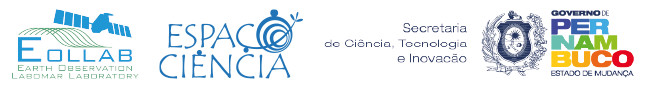